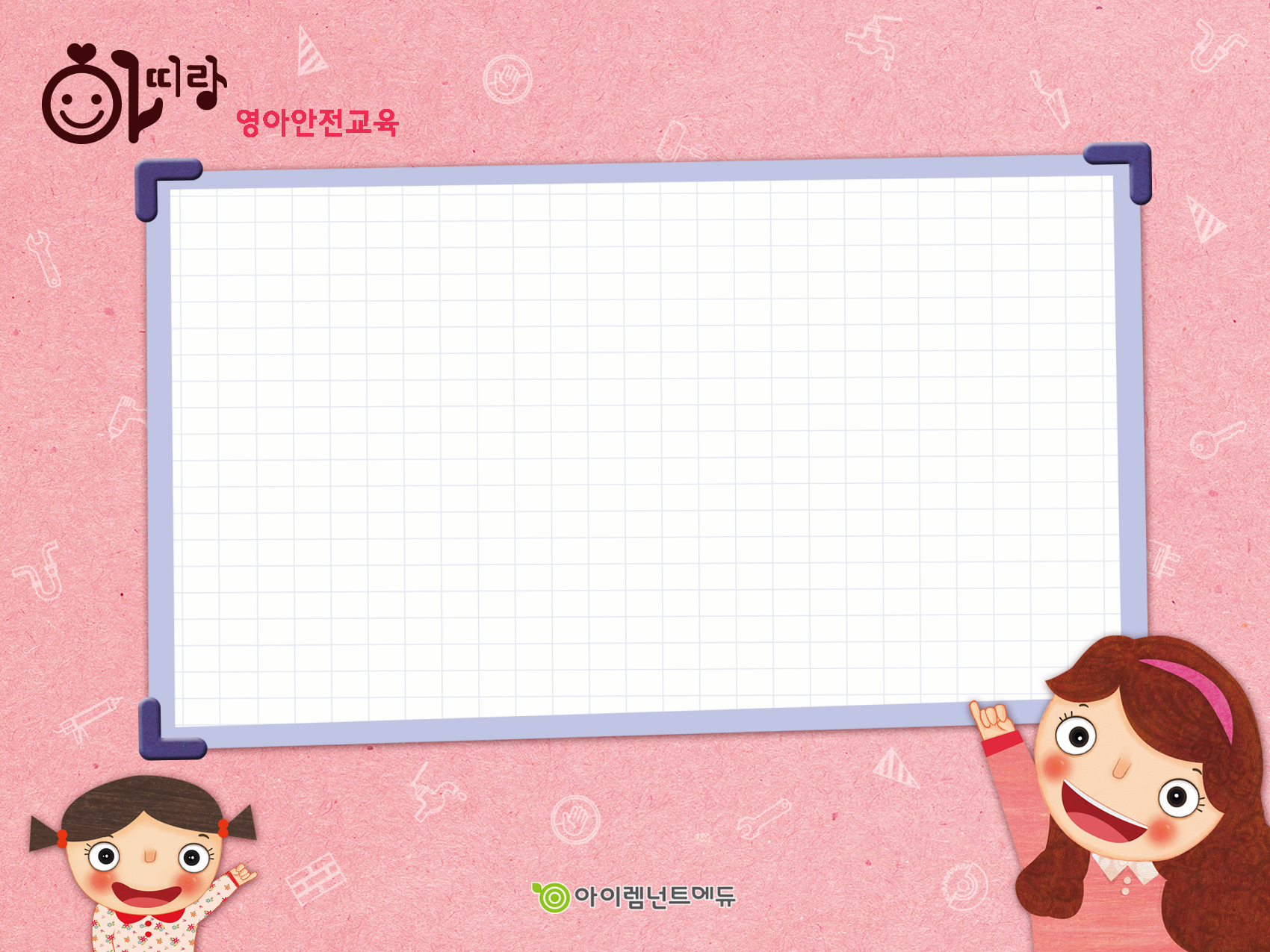 교통안전
움직이는 차 안에서 
돌아다니거나 창밖으로 
몸을 내밀지 않아요
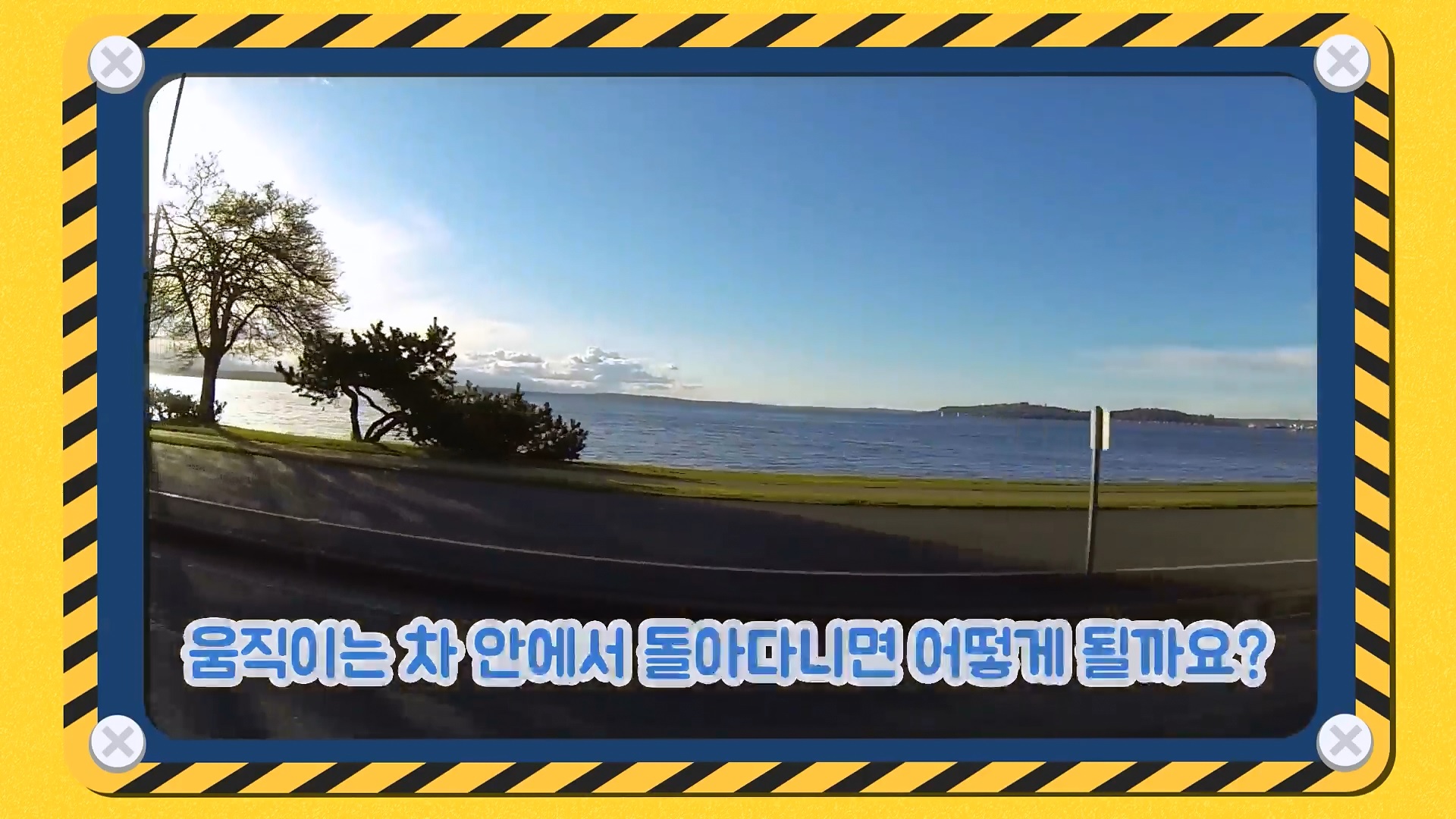 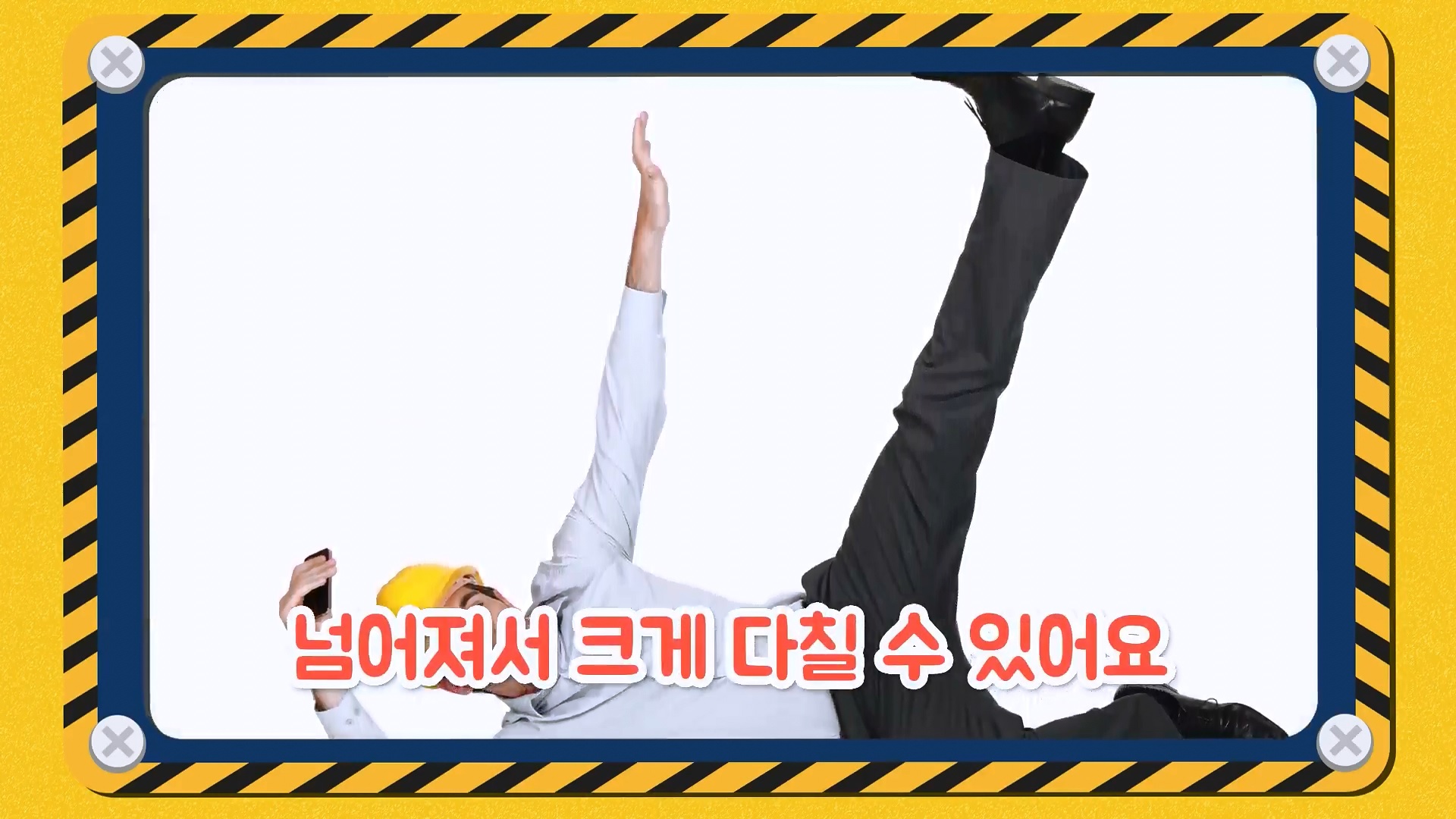 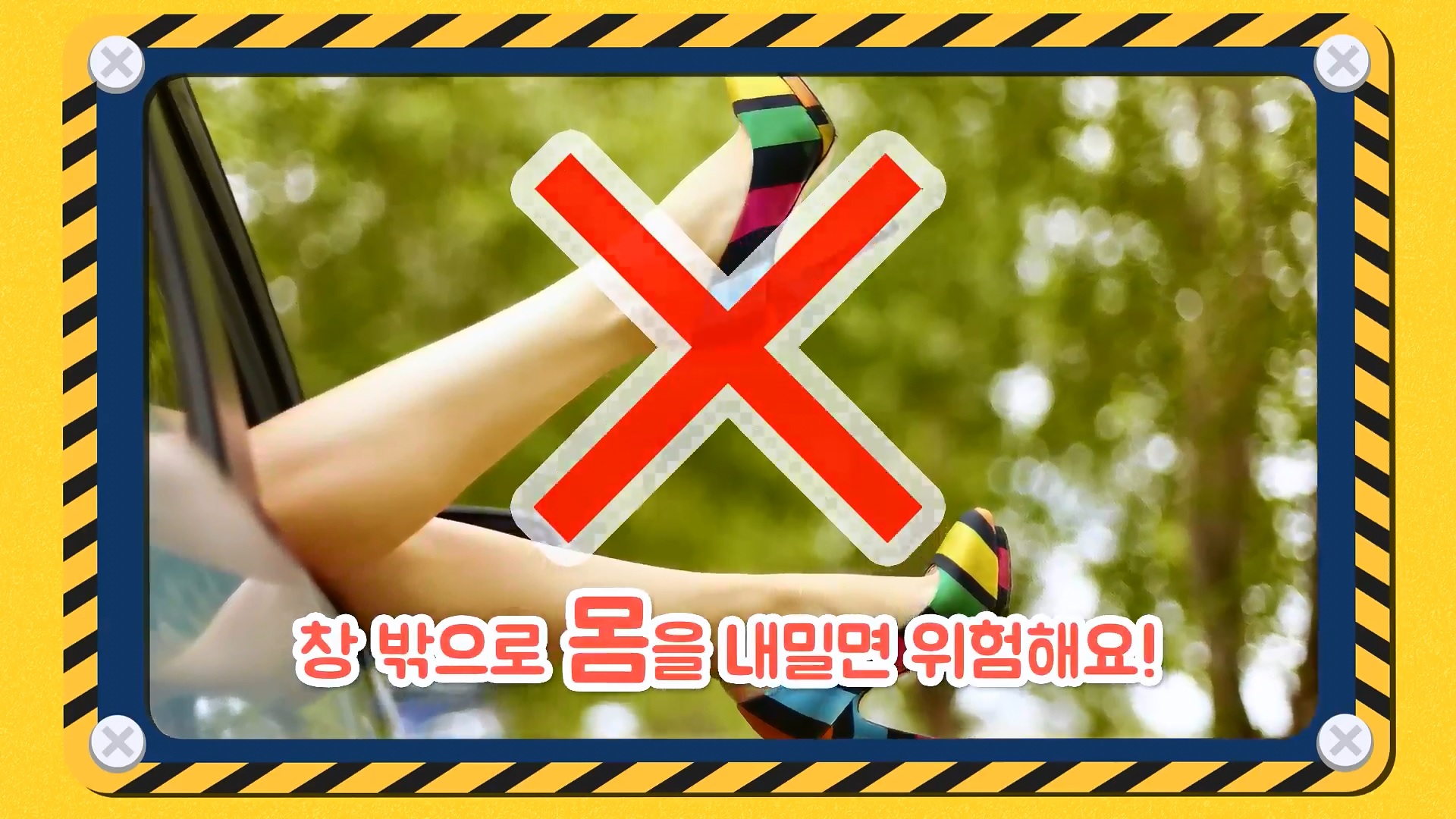 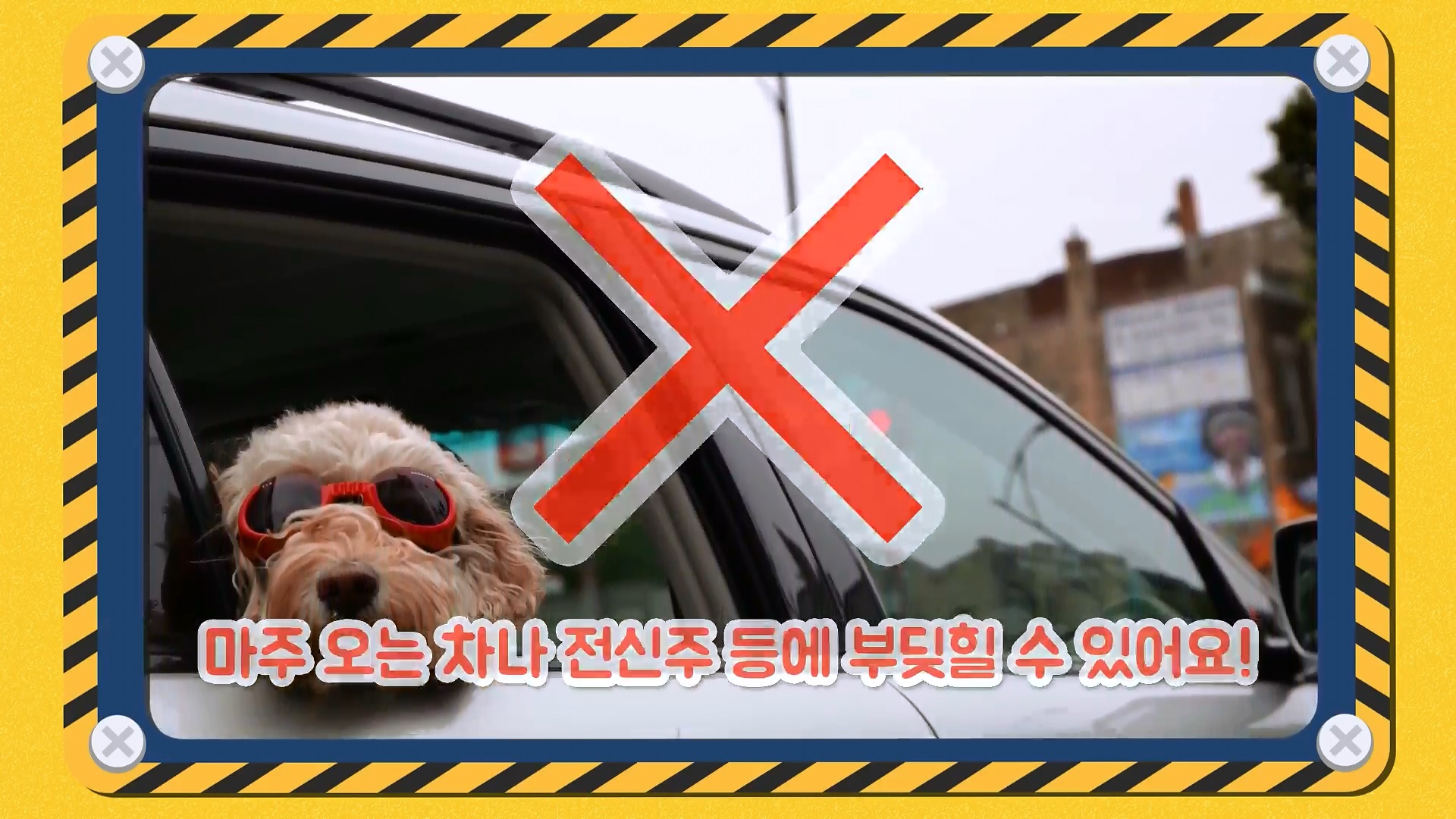 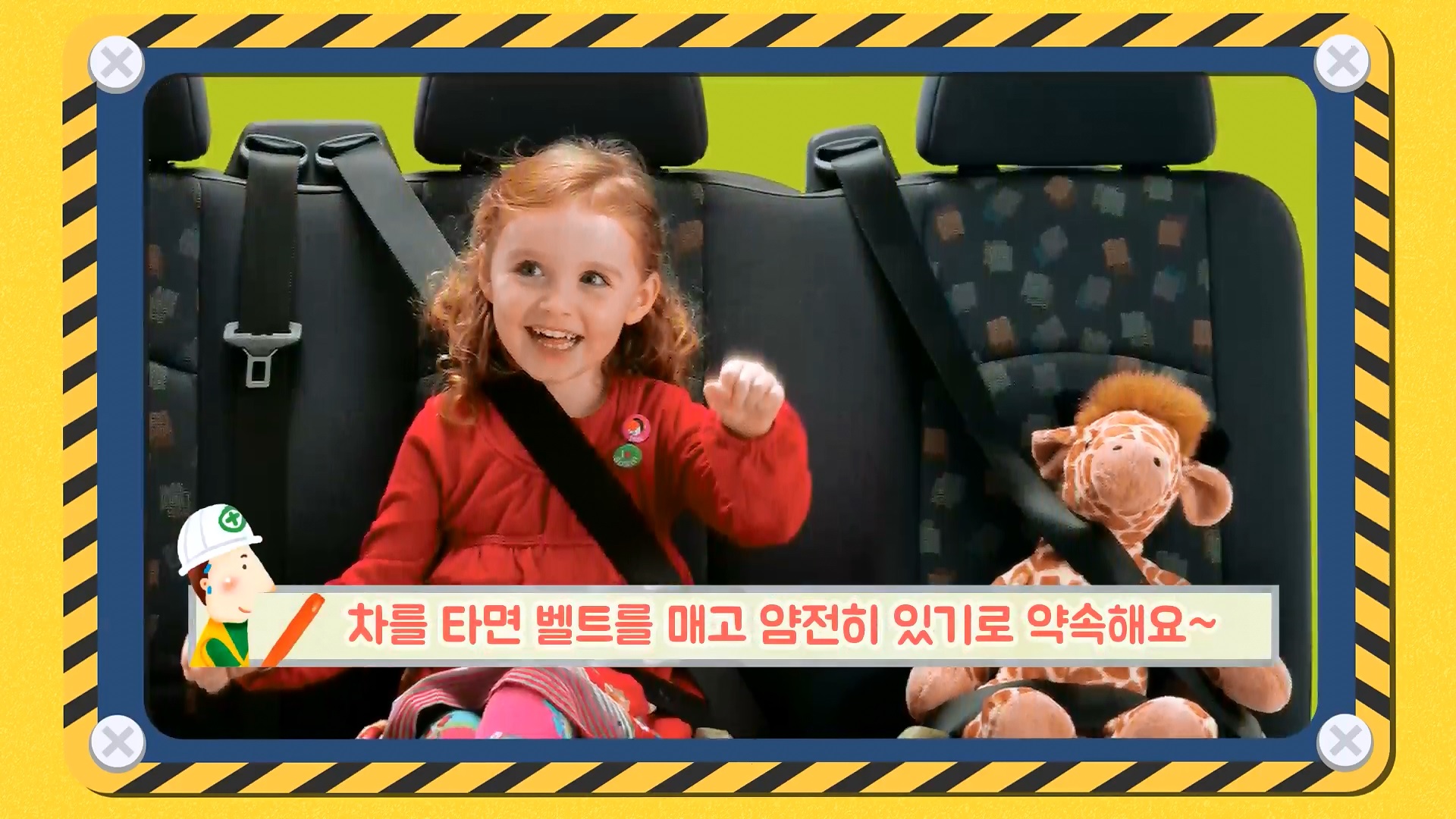